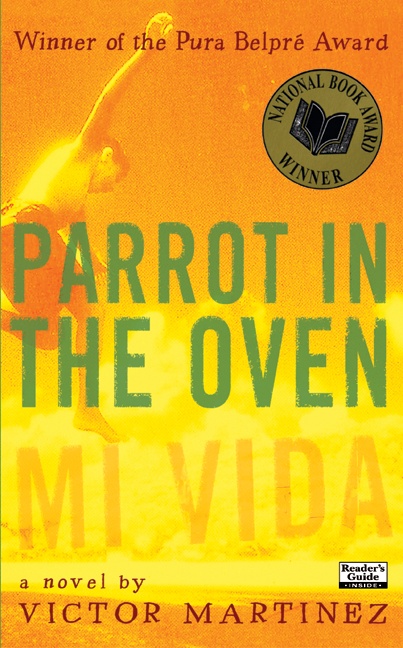 Parrot in the Ovenby: Victor Martinez
Hannah F
Mr. Hoering
Period 1
Summary
Several events and lessons take place in the novel Parrot in the Oven.  Manny is a teenager that attends a high school near the Sierra Desert in the late 1990s. He has an average life…… if you  would call it that. His father wastes all the money they have on alcohol  and gambling. Manny’s mother is so upset with her husband that she spends all her time cleaning the house to try and keep her mind off it. Manny spends all of his time watching his younger siblings or once in awhile getting beat up by the Garcia brothers. As you can see Manny has a very rough life.
Magda has a miscarriage
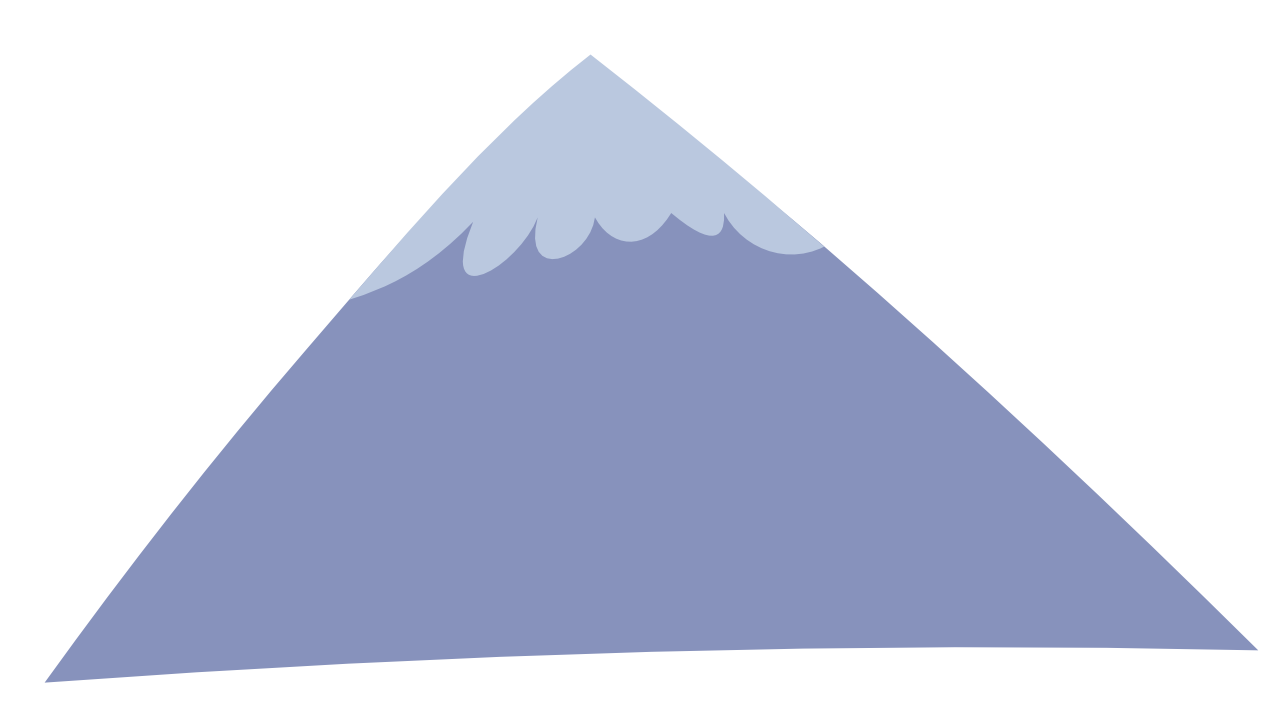 Manny is no longer afraid of his mother
Manny almost shoots Pedi
Manny’s grandmother dies
Manny goes through an “initiation” for a gang
Manny joins the wrestling team
Manny joins the gang
Manny wants to transfer to a different school
Eddie robs a lady
Manny and Nardo work in a  field
Manny quits the gang
Manny gets beat up by the Garcia brothers
Nardo quits his job
Setting
The book Parrot in the Oven takes place in the late 1990s, near Salt Lake City, Utah. The weather is usually scorching hot and humid. The author’s attitude toward the audience is not directly stated in the book, but by using context clues, I can infer that the author was trying to make the audience satisfied with every chapter. Many people like when a book is suspenseful because then there is usually a plot twist. The author’s attitude makes it so there is only a small amount of suspense, but just enough to where there is still a plot twist here and there.
Main Character Details
The main character in this book is Manny. I will start off by saying that the point of view in this book is first person. This effects the book greatly because it shows more of how Manny feels and his thoughts, rather than if it were to be in 2nd or 3rd person. There are not very many influences on this character. One character that does influence Manny however is his brother Bernardo. The influence Bernardo has on Manny is Manny goes and works with Bernardo. Manny has several good characteristics such as, kindness, courage, bravery, etc.
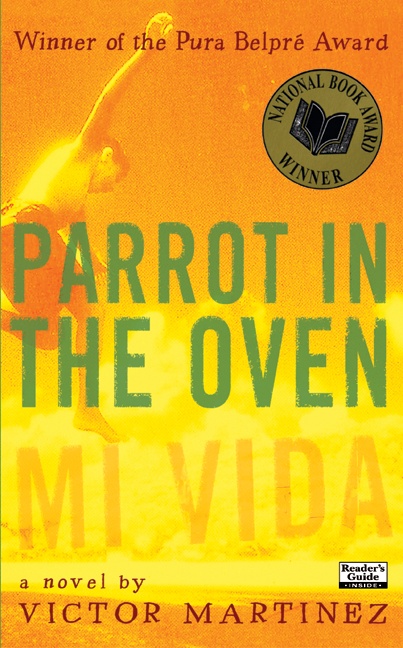 Main Conflict
The main conflict of the book Parrot in the Oven is Manny's father not treating his family right. According to the book, Manny's dad spends most of his days drinking beer and gambling at Rico's Pool House. He never has a constant job because he gets fired for showing up to work drunk. The money he does earn , however, is wasted away while he is amongst his buddies gambling and drinking. The way the family gets there money and is able to earn a living is Nardo works odd jobs around town. This conflict does get resolved because in the end, Manny's father starts working and treating his family well.
Theme #1
The first theme in the book is abuse. The things that demonstrate this message in the book is the dad always threatens the family, he also tried to shoot the mom, and at the grandmother's funeral, the dad hit Manny and Nardo with his shoe. Abuse can effect many people. Just because you have problems doesn’t mean you have to take those problems out on somebody else. Abusing can be done verbally and physically. Therefore you can hurt someone mentally and physically.
Theme #2
The second theme in this book is always do the right thing. The things that demonstrate this theme in the book is when Manny joins the gang, but then quits. This is not the best example, but it shows how close Manny was to getting in trouble. Manny's friend Eddie, who is in the gang robs a lady while Manny is standing there watching. He then followed Eddie to join in to get some money, but the police saw him. In this case Manny was very lucky because one of the people standing there witnessing this told the police Manny was chasing Eddie to stop him. This is a very rare case and shows that this was a very high risk. If that guy wouldn’t have told the police Manny would be in jail because he made the wrong choice.
Theme #3
The third theme in this book is don’t be pressured into anything. A lot of bad things occur because of peer pressure. This is the case with Manny joining the wrestling team and the gang. Manny is pressured to join the wrestling team so he can be noticed by one of the teachers he likes. Manny joins the gang because he wants to kiss a girl he likes, and the gang leader says he can kiss her if he passes the "initiation". Manny is pressured into joining the wrestling team because Lencho says it will get the teachers attention. Manny is pressured into joining the gang because 1: his friend Frankie is in the gang; 2: He wants to "fit in"; and 3: He wants to kiss someone he likes. The theme is never be pressured into anything because it never turns out well or in your favor.
Comparing Parrot in the Oven to Another Novel
There are many similarities between the book Parrot in the Oven by Victor Martinez and the book Forged by Fire by Sharon M. Draper. One similarity is both characters are trying to fit in at their school. Another is that both of their fathers are very abusive. One distinct difference is that Manny's father is more verbally abusive and the other kid in the book's father is more physically abusive.
Most Impactful Signpost
The most impactful signpost I ever found was a contrast and contradiction. The contrast and contradiction was when Manny's father started to work again and started caring for his family more. This signpost led the book to have a happy ending and a breakthrough to a new life for Manny. This signpost also made me wonder why the father did this making me want to read more.
Conclusion
The most memorable aspect of this novel for me personally is when  the dad realizes he is highly disrespectful to his family by spending all their money on alcohol. I think this novel is important because it helps you to be thankful that you have a good life because some people do not have it as lucky as you. I would recommend this book to people who like books that are realistic fiction because this is all very possible to happen to anyone.